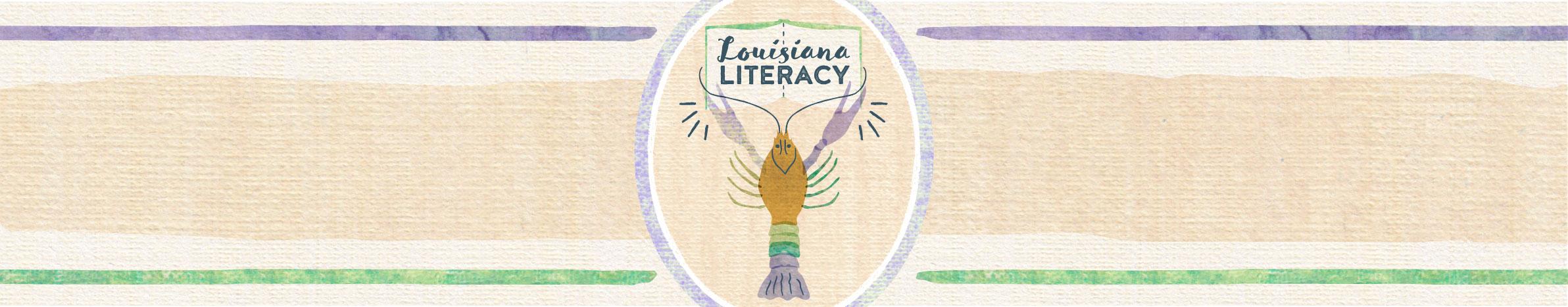 Rationale
Proficiency in Phonemic Awareness is one of the strongest predictors of a student's future reading abilities (Kilpatrick, 2015).  In order for students to be able to complete more complex phonemic awareness skills, such as blending and segmenting individual phonemes, they first must be able to do so at the syllable level. The earliest phonological awareness activities have students working with whole words (ex. counting words in sentences). As students show that they are able to work successfully at the word level, they can begin to perform phonological awareness activities at the syllable level. This activity will help students practice identifying the number of syllables in a word, which is one task that will help them to become more skilled with hearing, identifying, and manipulating syllables. This activity can be repeated with different words as many times as necessary for students to demonstrate mastery of hearing and counting syllables in words.
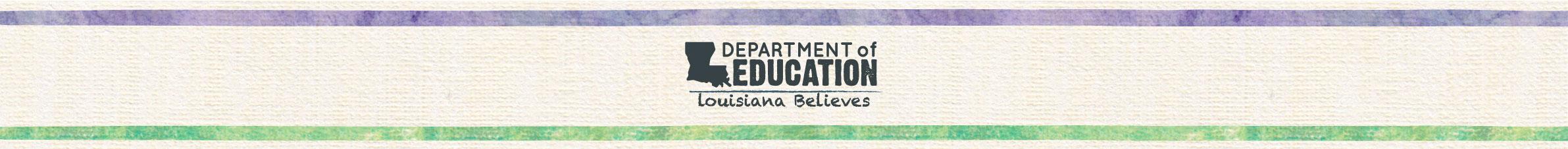 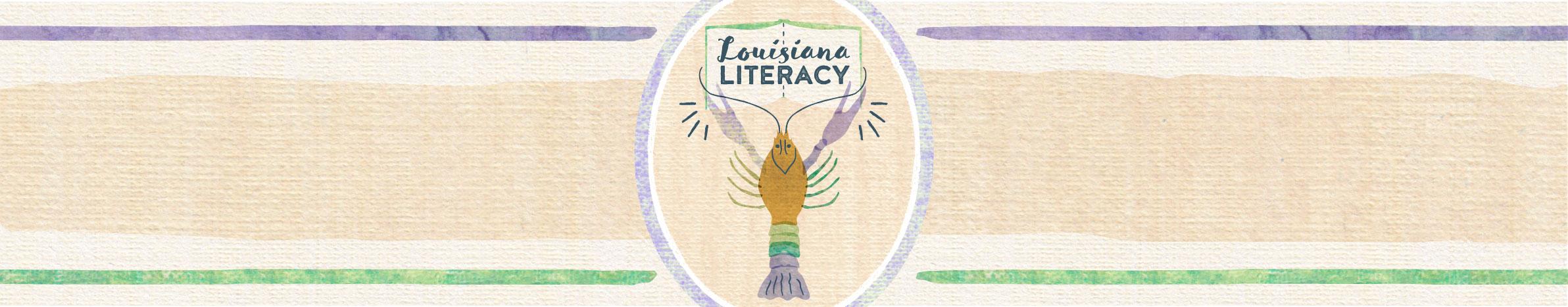 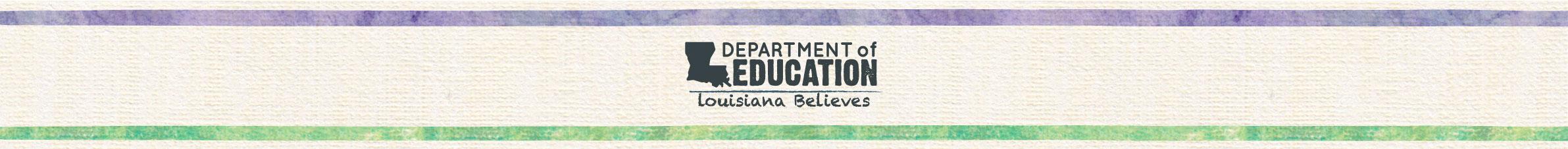